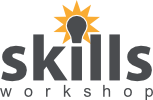 L1-2 ESOL and Functional Skills English Speedo Mick
February 2023. Kindly contributed by Matt Lunt, The City of Liverpool College.
Search for Matt on www.skillsworkshop.org 

Please refer to the download page for this resource on skillsworkshop for detailed curriculum links and two related resources: teacher notes / lesson plan and a worksheet which includes a text, comprehension questions and discussion / role play ideas. 
https://www.skillsworkshop.org/resources/speedo_mick 
Important: the video part of the lesson is optional. See teacher notes and use your professional judgement.

For full use of hyperlinks and other features, this presentation should be run in full screen mode.
Covers many ESOL and Functional Skills English ICT criteria, including:
[Speaker Notes: February 2023. Kindly contributed to www.skillsworkshop.org by Matt Lunt, The City of Liverpool College]
Speedo Mick
ESOL Level 1/2
[Speaker Notes: February 2023. Kindly contributed to www.skillsworkshop.org by Matt Lunt, The City of Liverpool College]
What can you see in this picture?
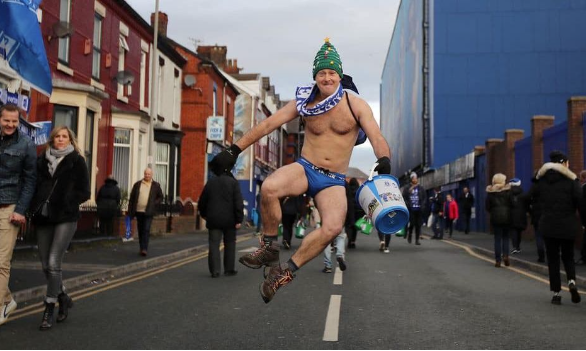 [Speaker Notes: February 2023. Kindly contributed to www.skillsworkshop.org by Matt Lunt, The City of Liverpool College]
"Speedo Mick set to start final fundraising walk"
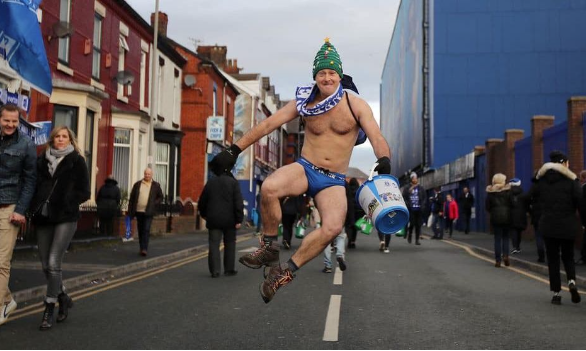 [Speaker Notes: February 2023. Kindly contributed to www.skillsworkshop.org by Matt Lunt, The City of Liverpool College]
What other activities do people do for fundraising?
[Speaker Notes: February 2023. Kindly contributed to www.skillsworkshop.org by Matt Lunt, The City of Liverpool College]
What other activities do people do for fundraising?
A sale (clothes, cakes, meals) 
A party. A charity 'do'
Writing letters to big companies/organisations
Auctioning/raffleing signed shirts/photos/pictures
Talent show
Marathon
Sponsoring animals 
Charity race
Charity football match
[Speaker Notes: February 2023. Kindly contributed to www.skillsworkshop.org by Matt Lunt, The City of Liverpool College]
https://www.bbc.co.uk/news/uk-england-merseyside-64108745
[Speaker Notes: February 2023. Kindly contributed to www.skillsworkshop.org by Matt Lunt, The City of Liverpool College]
Video questions
What happened to Mick during the Coronavirus lockdown? 
What did he do to help himself? 
What important advice does Mick give to people who are suffering?
What is the main reason for his fundraising? 
How does Mick manage his own mental health?
[Speaker Notes: February 2023. Kindly contributed to www.skillsworkshop.org by Matt Lunt, The City of Liverpool College]
Discussion questions
How would you describe Mick as a person? 
How would you describe Mick physically? 
What kind of things do you think he likes and dislikes? 
What and who does he care or worry about? 
What do you think he believes in? 
In what ways are you and Mick similar and different? 
What questions would you like to ask Mick if you had the chance?
[Speaker Notes: February 2023. Kindly contributed to www.skillsworkshop.org by Matt Lunt, The City of Liverpool College]
Connect with Mick on Social Media!
https://linkin.bio/speedomick
[Speaker Notes: February 2023. Kindly contributed to www.skillsworkshop.org by Matt Lunt, The City of Liverpool College]